部分论简介
目录
历史回顾
经典系统
系统扩张
主要争论
一.历史回顾
德谟克利特
柏拉图
亚里士多德
莱布尼茨
1.德谟克利特
原子和虚空
“本原在数目上是无限的，它们是不可分的原子（ατομος），由于它们内部充实（πλεον），没有虚空（κενος），所以是不可侵入的；可分性只能是在复合体中因虚空造成的。”（Diels and Kranz: Die Fragmente der Vorsokratiker, 67A14）
形状、次序和位置
“这种差别只有三种：形状、次序和位置。因为他们说，存在只在‘状态’、‘接触’和‘方向’上有不同；而状态就是形状，相互接触就是次序，方向就是位置。”（Metaphysica，985b16—19）
2.柏拉图
理念的“分有”（μετεχις）即是“具有一部分”的意思，词源上来自“部分”（μερος）
但是，理念型相和可感事物之间的关系并非整体和部分之间的关系：
一块帆布不可能同时全部地覆盖在不同的人身上；
一个性质在被分割之后不再保持原来的性质。
范畴的结合与分离
“假如一存在，那么一当然不是多。由此推论，一不能有任何部分或者是一个整体。因为所谓部分就是某个整体的部分，而所谓整体的意思则是没有任何部分从这个整体中失去；所以，无论你把一说成是一个整体或者说它有部分，在这两种情况下，一都会由部分组成，并以这种方式是多而不是一。但是一应当是一而不是多，因此，如果一是一，那么一不是一个整体或有部分。”
“如果一没有部分，那么它也不会有开端、终端和中间，因为这些东西都是某事物的部分。再进一步说，某事物的开端与终端都是它的界限，因此，如果一既无开端又无终端，那么它也无界限”（Παρμενιδης, 137C—E）
3.亚里士多德
(1)内涵与外延
“接下来必须解释这个在那个里所指的几种含义。一种是像手指在手里，一般地说就是部分在整体里。另一种像整体在它的各部分里，因为离开了各组成部分，整体就不存在。第三种比如人在动物里，一般地说就是种在类里。第四种是类在种里，一般地说就是种的定义的一个组成部分在种的定义里。第五种比如健康在热和冷里，一般地说就是形式在质料里。第六种比如希腊的一切在国王手里，一般地说就是在第一能动者手里。第七种作为在善里，一般地说就是在目的里，而目的就是为了那个。第八种，也是最严格的一种意义，如说事物在容器里，一般地说就是在空间里。”（Physica, 210a14—24）
(2)不可分部分和可分部分
“部分的意思是：量以任何方式被分解而成的东西，从作为量的量中分出来的永远被称为它的部分，例如二是三的一部分。另一方面，部分可以是整体的度量，这样的部分是整体的不可分的部分，因此，二就不算三的部分。”（Metaphysica, 1023b12—16）
(3)形式和质料
“整体的部分既是形式也是质料，例如，铜球或铜块不仅以铜为部分而且以几何形状为部分。” （Metaphysica, 1023b21—24）
(4)部分之间是否有关联（现实与潜在）
“普遍和一般意义上的东西是某种整体，普遍之所以被称为整体，由于它包含了许多个体，并且是每一个的谓述，且它们中每一个也是一，例如人、马、神全是动物。连续的东西和限制的东西，当他们由许多含蕴物构成某种一时，也被称为整体。尤其当以潜在的方式含蕴时，若不然，即以现实的方式。这些东西如果以自然的方式连续和被限制，比以人工的方式更是整体。” （Metaphysica, 1023b28—36）
(5)有次序的部分和没有次序的部分
“此外，量有始点、中点和终点，如果位置对其并无差别，就称为全部（παντα）。如果位置造成差别，就成整体（ολον）。如果两者都可，就既称全部又称整体，有这样一些东西，在位置的改变之后，它们的本性仍保持自身，形状却改变了，例如蜂蜡。” （Metaphysica, 1024a1—5）
4.莱布尼茨
(1)组合和排列
“一个整体可以分解为许多作为更小的整体的部分。这是‘组合’的基础，假如你知道在不同的较小整体中可以有公共部分。例如，令整体是ABC，则作为较小整体的部分将会是AB，BC，AC。也可以改变最小部分的位置，或者改变那些处于相互关系中和处于与整体的关系中的被当作最小的部分（即是单位）的位置，这就是‘排列’。”（De Arte Combinatoria, cf. Leibniz: Logical Papers, trans by G. H. R. Parkinson, p6）
(2)量和质
“两点之间最短的一条路的一部分，也是这一部分的两个终点之间的最短的路。然而，最好的整体中的一部分并不一定是由这一部分所可能构成的最好者，因为一个美的东西的一部分不见得同样是美的，其原因在于它可能是以不规则的方式从整体之中划分出或抽取出的。”（Theodicy, sect 213, trans by E. M. Huggard）
传递性
二.经典系统
1.莱斯尼斯基：
Foundations of the General Theory of Sets
2.塔斯基：
Foundations of the Geometry of Solids
3.古德曼：
The Structure of Appearance
1.莱斯尼斯基
2.塔斯基
塔斯基以部分论的“部分关系（the relation of a part to whole）”和 “球体”为初始概念定义出“点”和“两个点与第三个点距离相等”，
通过 “点”和“两个点与第三个点距离相等”的定义，把点素几何建立在立体几何的基础上。（普遍认为，所有欧几里德几何的概念都可以通过“点”和“两个点与第三个点距离相等”来定义）
定义和公设
定义：
个体X是个体Y的真部分＝：X是Y的部分并且X不等于Y
个体X与个体Y不交＝：没有个体Z既是X又是Y的部分
个体X是个体的类的和＝：
 （1）所有类的元素都是X的部分
 （2）没有X的部分是与类的所有元素都不交的
公设：
部分关系是传递的
非空的个体的类的和是唯一的
外切和内切
球体A外切于球体B＝：
（1）球体A与球体B不交
（2）任给两个球体X和Y，A是X和Y的部分，B与X和Y不交，则至少一个是另一个的部分。
球体A内切于球体B＝：
（1）球体A是球体B的真部分
（2）任给两个球体X和Y， A是X和Y的部分， X和Y是B的部分，则至少一个是另一个的部分。
内直径而和外直径
球体A和B外在球体C的直径上＝：
（1）A和B都外切于C
（2）任给的两个与C不交的球体X和Y，A是X的部分，B是Y的部分，则X和Y不交。
球体A和B内在球体C的直径上＝：
（1）A和B都内切于C
（2）任给的两个与C不交的球体X和Y，A外切于X，B外切于Y，则X和Y不交。
同一圆心
球体A和球体B同一圆心＝：
  满足下列条件之一：
（1）A和B同一
（2）A是B的真部分，并且任给两个球体X和Y，X和Y外在球体A的直径上并且内切于B，则X和Y内在球体B的直径上
（3）B是A的真部分，并且任给两个球体X和Y，X和Y外在球体B的直径上并且内切于A，则X和Y内在球体A的直径上
点和两个点与第三个点距离相等
点＝：
    圆心同一的球体的类
点a和b与点c距离相等＝：
   存在一个作为点c的元素的球体X，并且	X满足以下条件：没有作为点a或点b的元素的球体Y是X的部分或与X不交。
3.古德曼
个体与类的区分：
如果认为一个分段（segment）是一个整体或个体，那么并不提示进一步的划分将得到什么。
如果认为一个分段是一个类，那么这意味着可以进行进一步的划分，由此我们可以得到子类和成员（member）。
传统逻辑处理分段之间的关系的两种方式：
（1）同一和不同
（2）包含和属于
在此基础上可以加入整体—部分关系
例如，窗子的类和房子的类的关系，
既非一个类的成员是另一个类的成员
又非从一个概念中分离出的片段等于从另一个概念中分离的片段
但是两个类之间的确定的关系在于每个窗子都是房子的一部分
（当然，这个问题可以在物理学的原子层面得到解决，但这完全超出了逻辑的范围，进入经验科学的领域。）
个体演算的形式系统
在一阶逻辑的基础上，引入一个作为初始符号的二元关系D，Dxy表示最为自变元的两个个体没有共同部分，即它们是分离的（discrete）
其他概念：
（1）xPy ＝ z(zDy zDx)
    x是y的部分，即任何与y分离的东西也与x分离
（2）xPPy ＝ xPy∧x=y
   真部分（proper part）
（3）xOy ＝ z(zPx∧zPy)
   x和y重叠（overlap），即它们有一个共同部分
（重叠与分离的否定等价）
其他概念
（4）xS ＝ z(zDxy(y zDy))
   个体x是一个类的总和（sum），
   任何东西如果与这个个体分离即是与这个类的每个成员分离，反之也成立。
（5）xN ＝ z(zPxy(y zPy))
    一个个体是一个类的核心（nucleus）
（6）U ＝ S‘V   世界个体（universal element）
（7）x ＝ S‘û(uDx)    否定
（8）x＋y＝S‘(xy)    和
（9）xy＝N‘(xy)    积
问题
见面（met with）是二元关系，但是不能通过三个人两两见过面来定义三个人共同见过面（all met together），因为很可能他们三人分别两两见过面，而没有共同见过面。
同宿兄弟（lodge-brother）并不意味着三个人住在一起
在某时并且在某地（at some place and at some time）并不意味着某时某地
解决
表达见到和在一起，
   即见到一个实体（entity），这个实体是和的和。
由此可以定义一个类谓词：
()()Fu‘  Fu‘
三. 系统扩张
1.基础部分论(BM)
2.弱补充原则和最小部分论(MM)
3.强补充原则和外延部分论(EM)
4.组合原则和一般外延部分论(GEM)
5.根底原则和布尔代数
6.原子原则和系统简化
7.其他原则
1.基础部分论
自返性：
传递性：()
反对称性：()
定义
相等：＝ [同一问题]
真部分：＝
扩展：＝
重叠：＝()  [假设全]   
分离：＝
覆盖：＝() [假设空]
2.弱补充原则和最小部分论
（弱）()
在一个整体中，所有的真部分都有另一个不相交的部分作为补充。
反对称性可以从自返性、传递性和弱补充原则推导出。
3.外延部分论和强补充原则
（强）()
如果一个对象不能把另一个对象作为自己的部分，那么存在一个剩余者。
区分强和弱补充原则的反模型
（强）()
（弱）()
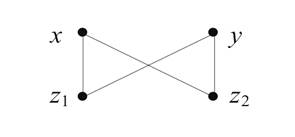 4.一般外延部分论和组合原则
（1）实体的和（适当关联的（重叠））
（2）无限的和（满足适当条件的）
（3）一般的和（任给的）
（1）实体(entity)的和
上界：()
适当关联的实体之间必有一个覆盖
弱和：(())
适当关联的实体之间必有一个最小覆盖
中和：(())
如果强补充原则成立，则中和与强和等价
强和：((()))
适当关联的实体的覆盖的任何部分必与或相交
区分强中弱和的反模型
弱和：(())
中和：(())
强和：((()))
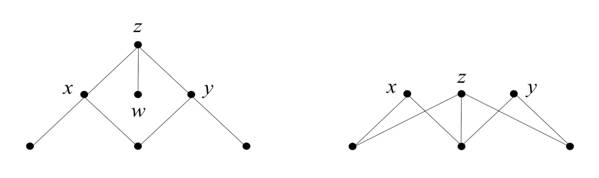 （2）无限(infinitary)的和
无限的和的上界：
(())()
满足适当条件的非空集合的实体有一个上界
因此需要扩展一阶语言的表达能力：
A. 二阶量化
B. 复数量化
C. 公理模式
无限的和
弱和：
(())(())
中和：
(())(())
如果强补充原则成立，则中和与强和等价
强和：
(())(() ( ()))
（3）自由(unrestricted)的和
自由的和：
(())
任给非空的实体的集合都有一个和
一般的和：
＝(())
其他运算
和：()
积：()
差：()
补：
全：
运算规律


()()
()
()



 ()()
()()()
()()()
5.根底原则和布尔代数
一般外延部分论＋空集＝布尔代数
但是
根底原则，即假设空的存在
根底原则和弱补充原则可以推出：()，断定只有一个实体存在（斯宾诺莎的一元论），因此一般外延部分论＋根底原则导致不足道的系统
其他方法
重新定义部分关系、重叠和不交：

()

重新定义强补充原则和‘和’
()
(())
可以得到完整的布尔代数。
由此可见，部分论是集合论的有力的替代系统。
6.原子原则和系统简化
原子原则：＝（没有真部分）
（无原子）
（原子性）()
例如，强补充原则和原子性可以简化为：
()
7.其他原则
伴随原则：
（弱）()
  每个真部分必伴随另一个真部分。
（强）()
   移走一个真部分总有一个剩余。
整补原则(())
    如果不是的部分，则存在一个对象恰由的与不交部分的构成。
稠密原则()
四.主要争论
1. 同一问题
2. 组合问题
3. 模糊问题
1. 同一问题
外延部分论包含以下定理：
()(())，即部分不可分辨的同一性
反例：
相同的单词组成不同的语句
组合的顺序和结构
猫、猫科器官和没有尾巴的猫
（1）从同一到部分相同
()
等词公理模式：()      
()
()
历时同一性根源于哲学问题
（2）从部分相同到同一
()
1类型和标志，历时同一性，圆环（兔子和鸭子）
2历时同一性
3从言和从物
Tibbles can survive the annihilation of Tail
The amount of feline tissue composing Tail and the rest of Tibbles’s body cannot survive the annihilation of Tail
关键在于Tibbles是否不同于The amount of feline tissue
2.特殊组合问题
由Van Inwagen（Material Being）提出：
   什么是xs 必须满足的充分必要条件使得存在一个由xs组成的对象
Van Inwagen的回答：
   任给不重叠的xs，存在一个由xs组成的对象当且仅当(a) xs的活动构成生命，或者(b)只存在xs之一。
自由组合和虚无主义
自由组合：任给不重叠的xs，存在一个y使得y由xs构成。
是否本体论清白（由Lewis在parts  of classes中提出）
四维主义（由Sider在Four-dimensionalism中提出）
虚无主义：任给不重叠的xs，存在一个由xs组成的对象当且仅当只存在xs之一。
接触和固定
接触：任给不重叠的xs，存在一个由xs组成的对象当且仅当xs之间相互接触。
固定：任给不重叠的xs，存在一个由xs组成的对象当且仅当xs固定在一起。
弱固定：任给不重叠的xs，存在一个由xs组成的对象当且仅当xs固定在一起的程度大于0。
n-固定：任给不重叠的xs，相对于程度n来说，存在一个由xs组成的对象当且仅当xs固定在一起的程度等于n。
野蛮组合、系列和多种因素
野蛮组合：对于特殊组合问题，不存在真的、足道的和有限长的答案。
系列：对于特殊组合问题，正确的回答是给出系列的具体示例
多种因素：任给不重叠的xs，xs是否组成一个对象取决于(a)xs之间的牢固程度；(b)xs与周围环境的对比程度；(c)xs之间的空间接近程度；(d) xs的活动构成生命的程度；(e)xs之间的相似程度。
4. 模糊问题
部分关系的不确定性
相同的不确定性
不同的不确定性
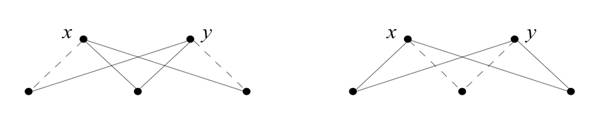 问题
部分论的不确定性是否源于事物本身？
从言
从物
本体论的不确定性如何影响部分论？
部分关系没有确定真值（多值逻辑）
部分关系具有不同程度（模糊逻辑）